A
TAF15
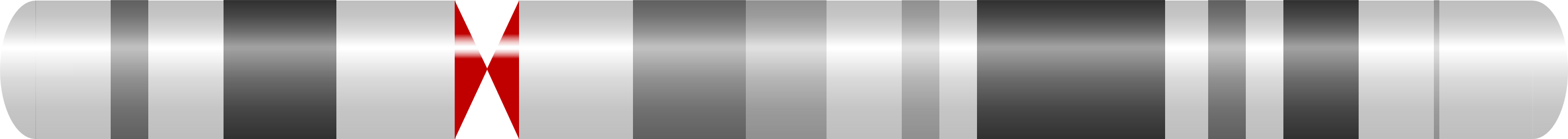 TAF15_ENST00000605844_(e9)::ETV4_ENST00000319349_(e9)
Chr17
Inversion
ETV4
chr17:35,809,484-35,847,242
chr17:43,527,846-43,546,340
1400
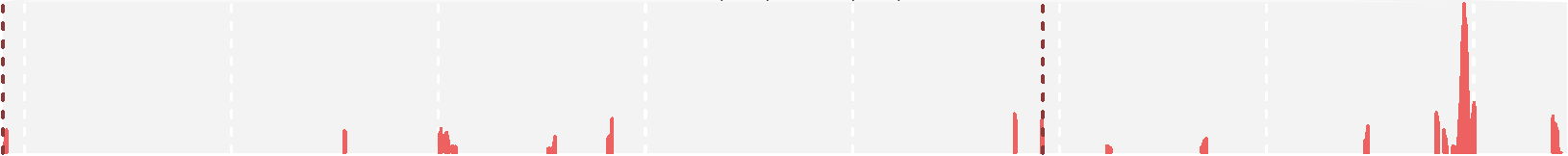 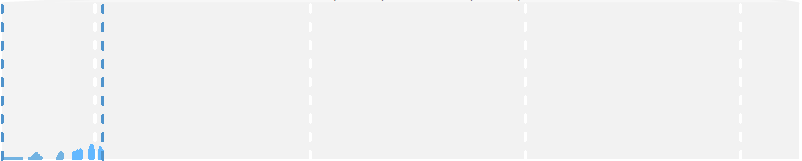 Coverage
0
35,810,000
35,815,000
35,820,000
35,825,000
35,830,000
35,835,000
35,840,000
35,845,000
43,530,000
43,535,000
43,540,000
43,545,000
ENST00000319349 (ETV4)
ex9
ENST00000605844 (TAF15)
ex9
/
5 Kbp
TAF15
ETV4
2
3
4
5
6
7
8
9
10
11
12
13
14
15
16
2
3
4
5
6
7
8
9
10
11
12
13
1
100
200
300
400
500
592
1
100
200
300
400
484
TAF15::ETV4
1
100
200
300
400
438
GATTATGGACCCAGAACAGATGCTGATGTCACCGGGTGCGCATCAATGTAC
D  Y  G  P  R  T  D  A  D  V  T  G  C  A  S  M  Y
Zn-finger in Ran binding protein and others
RNA recognition motif. (a.k.a. RRM, RBD, or RNP domain)
PEA3 subfamily ETS-domain transcription factor N terminal domain
Ets-domain
B
AFH
CCS
Nc2
Nc2
PATZ1
MLPS
MET
LGFMS
DSRCT
TFCP2
EwS
EMCS
FUS::FEV
FUS::FEV
FUS::FEV
FUS::FEV
FUS::FEV
FUS::ERG
FUS::ERG
FUS::DDIT3
FUS::DDIT3
FUS::DDIT3
FUS::DDIT3
FUS::DDIT3
FUS::DDIT3
FUS::DDIT3
FUS::DDIT3
FUS::CREM
FUS::TFCP2
FUS::TFCP2
FUS::TFCP2
FUS::TFCP2
FUS::TFCP2
FUS::TFCP2
FUS::TFCP2
FUS::TFCP2
FUS::TFCP2
FUS::TFCP2
EWSR1::FEV
EWSR1::FEV
EWSR1::FLI1
EWSR1::FLI1
EWSR1::FLI1
EWSR1::FLI1
EWSR1::FLI1
EWSR1::FLI1
EWSR1::FLI1
EWSR1::FLI1
EWSR1::FLI1
EWSR1::FLI1
EWSR1::FLI1
EWSR1::FLI1
EWSR1::FLI1
EWSR1::FLI1
EWSR1::FLI1
EWSR1::FLI1
EWSR1::FLI1
EWSR1::FLI1
EWSR1::FLI1
EWSR1::FLI1
EWSR1::FLI1
EWSR1::FLI1
EWSR1::FLI1
EWSR1::FLI1
EWSR1::FLI1
EWSR1::FLI1
EWSR1::FLI1
EWSR1::FLI1
EWSR1::FLI1
EWSR1::WT1
EWSR1::WT1
EWSR1::WT1
EWSR1::WT1
EWSR1::WT1
EWSR1::WT1
EWSR1::WT1
EWSR1::WT1
EWSR1::WT1
EWSR1::WT1
EWSR1::ERG
EWSR1::ERG
EWSR1::ERG
EWSR1::ERG
EWSR1::ERG
EWSR1::ERG
EWSR1::ERG
TAF15::ETV4
FUS::NFATC2
FUS::NFATC2
FUS::NFATC2
FUS::NFATC2
EWSR1::ATF1
EWSR1::ATF1
EWSR1::ATF1
EWSR1::ATF1
EWSR1::ATF1
EWSR1::ATF1
EWSR1::ATF1
EWSR1::ATF1
EWSR1::ATF1
EWSR1::ATF1
EWSR1::ATF1
EWSR1::ETV1
EWSR1::ETV4
EWSR1::ETV1
EWSR1::PBX3
EWSR1::PBX1
EWSR1::PBX3
EWSR1::PBX3
EWSR1::PBX1
EWSR1::PBX3
EWSR1::PBX3
EWSR1::PBX3
EWSR1::PBX3
EWSR1::PBX3
EWSR1::PBX1
TAF15::NR4A3
EWSR1::DDIT3
FUS::CREB3L2
FUS::CREB3L2
FUS::CREB3L2
FUS::CREB3L2
FUS::CREB3L1
FUS::CREB3L2
EWSR1::PATZ1
EWSR1::PATZ1
EWSR1::PATZ1
EWSR1::PATZ1
EWSR1::PATZ1
EWSR1::PATZ1
EWSR1::PATZ1
EWSR1::PATZ1
EWSR1::TFCP2
EWSR1::TFCP2
EWSR1::TFCP2
EWSR1::TFCP2
EWSR1::TFCP2
EWSR1::TFCP2
EWSR1::NR4A3
EWSR1::NR4A3
EWSR1::CREB1
EWSR1::CREB1
EWSR1::CREB1
EWSR1::CREB1
EWSR1::CREB1
EWSR1::CREB1
EWSR1::CREB1
EWSR1::CREB1
EWSR1::CREB1
EWSR1::CREB1
EWSR1::CREB1
EWSR1::CREB1
EWSR1::NFATC2
EWSR1::NFATC2
EWSR1::NFATC2
EWSR1::NFATC2
EWSR1::NFATC2
EWSR1::NFATC2
EWSR1::CREB3L1
EWSR1::CREB3L1
EWSR1::CREB3L2
EWSR1::CREB3L3
EWSR1::CREB3L1
EWSR1::CREB3L1
EWSR1::CREB3L1
B
FUS
AFH
CCS
NFATc2
EMCS
PATZ1
MLPS
MET
LGFMS
DSRCT
TFCP2
EwS
EWSR1
TAF15
Tumor Type
FET
FUSION
Partner
Tumor Type
FET
Fusion Partner
Figure 3: A. schematic representation of the fusion gene and protein. Protein domains and the sequence at the fusion point are indicated. B. Unsupervised consensus hierarchical clustering of various FET-fused tumor types. Position of our TAF15::ETV4 is indicated by the arrow.  AFH: Angiomatoid Fibrous Histiocytoma, CCS: Clear Cell Sarcoma, NFATc2: EWSR1/FUS::NFATC2 Sarcoma, EMCS: Extraskeletal Myxoid Chondrosarcoma, PATZ1: EWSR1::PATZ1 Spindle Cells Fibrous Sarcoma , MLPS: Myxoid Liposarcoma, MET: Myoepithelial Tumor, LGFMS: Low Grade Fibromyxoid Sarcoma, DSRCT: Desmoplastic Small Round Cell Tumor , TFPC2: FET::TFCP2 Epithelioid Rhabdomyosarcoma, EwS: Ewing Sarcoma
CREM
PATZ1
PBX3
ETV4
CREB1
PBX1
FLI1
ATF1
CREB3L2
DDIT3
FEV
NFATc2
CREB3L1
WT1
ERG
NR4A3
CREB3L3
TFCP2
ETV1